ARCSAAmerican Rainwater Catchment Systems Association
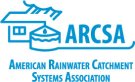 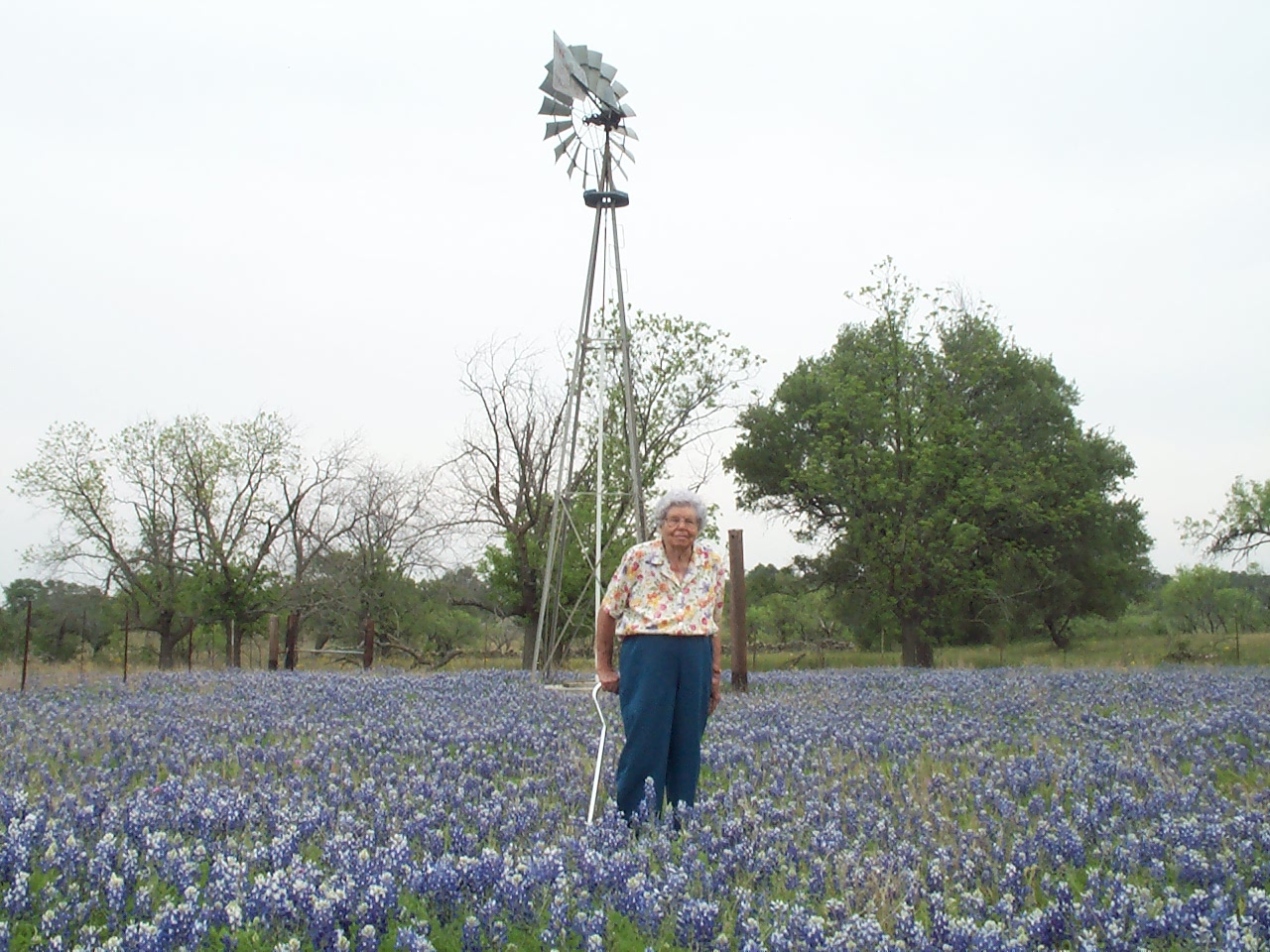 ARCSA Began in 1994
ARCSA was founded by Dr. Hari J. Krishna in Austin, Texas in 1994 to promote rainwater catchment systems in the United States.
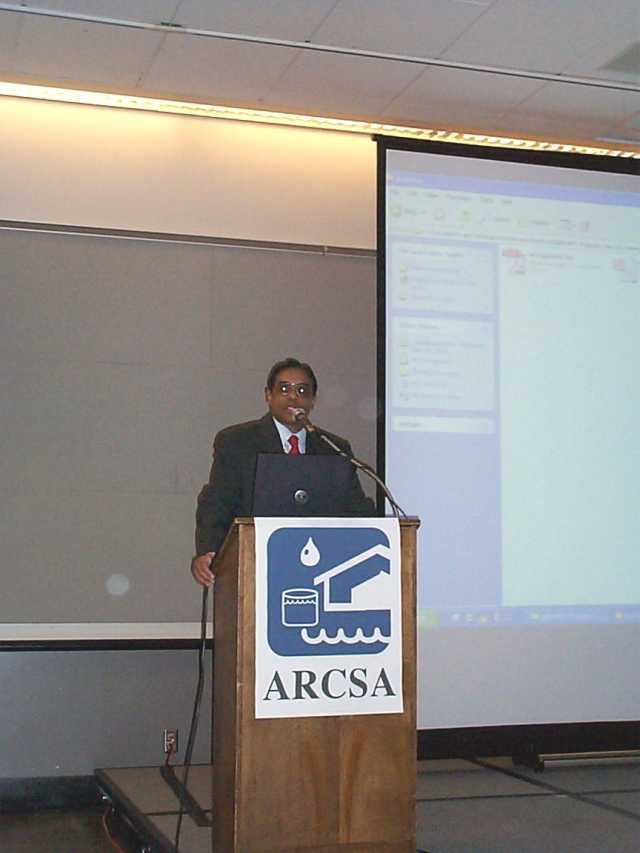 Membership consists of:
professionals working in city, state, and federal government
 academia
 manufacturers and suppliers of rainwater harvesting equipment
 consultants, and other interested individuals.
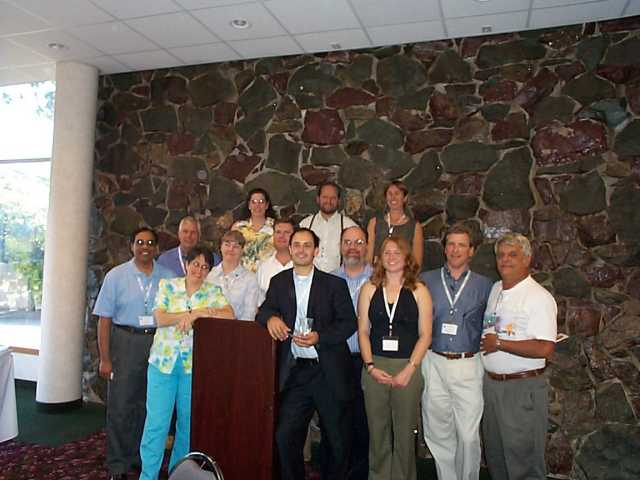 The Objectives Of ARCSA Are:
1. To promote rainwater catchment systems through meetings and seminars,
2. To provide networking between people with experience in rainwater catchment systems and those who might need technical or professional assistance in developing or building such systems,
3. To provide a forum for discussion of new methods, techniques, and materials pertaining to rainwater catchment systems, 
4. To develop informal publications to assist in the design and use of rainwater catchment systems, and
5. To establish acceptable treatment methods for harvested rainwater.
Current Officers
Tim Pope, President - Friday Harbor, WA
Dr. Dennis Lye,  Vice President - Cincinnati, OH
Billy Kniffen, Treasurer - Menard, TX
Joe Wheeler, Secretary - Austin, TX
Heather Kinkade-Levario, Past PresidentPhoenix, AZ
Terry McMains, Director-at-Large - Santa Fe, NM
Tim Pope and Heather Kinkade-LevarioPresent and Past President
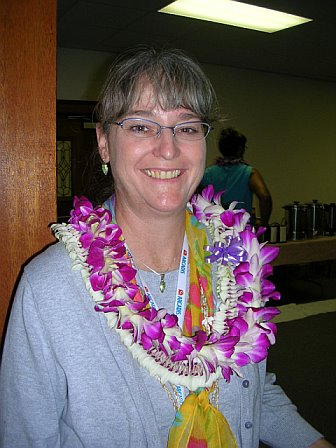 ARCSA Regional Representatives:
Central StatesRamiro Ortiz,  Texas
NortheastBob Boulware, IndianaPhil Reidy, Massachusetts 
NorthwestMike Broili, Washington Anitra Accetturo, Washington 
SoutheastShawn Hatley, North CarolinaScott Stapleton, South Carolina 
SouthwestJack Schutlz, California Marilyn Crenshaw, California/New Mexico 
PacificJason Kerrigan, Australia Trisha Macomber, Hawaii
ARCSA's 2008 National Conference Santa Monica, California Tuesday-Thursday, Sept. 16-18, 2008
Builder will create environmentally friendly master-planned community
By M.B. TaboadaAMERICAN STATESMAN STAFFThursday, November 15, 2007
Georgetown is getting its first all-green subdivision. Green Builders Inc. is creating an 800-acre master-planned community with 2,000 houses that will be environmentally friendly and feature rain harvesting and energy-saving heating and cooling systems. 
will be priced from the low $200,000s to the $500,000s.
Endeavor Real Estate Group LLC will seek national or local green certification for 4,500 multifamily units at the Domain in North Austin.
Rutherford West in Driftwood will be an 800-acre community, with 400 acres set aside as a conservation area.
Elm Grove in Buda, which will take two to three years to build, will have 320 green homes priced from the low $200,000s to the low $300,000s.
And the 530-acre New Sweden Community in Pflugerville, which has not broken ground, will have 1,600 homes. The project, which is expected to take six to eight years to complete, will have organic farming, a community garden and a catfish pond.
There are Only Three Things Certain in Texas
Death, Taxes, and another Drought

Texans use between 8 and 9 billion gallons of water per day. The aquifers are recharged at a rate of 4 to 5 billion gallons per day. 
Conservation is the easiest and cheapest way to make our water use sustainable. 
A breakdown of energy use by department shows that the Austin Water Utility uses 60% of the total amount of energy used by the City of Austin.
Reduce 
Storm Water
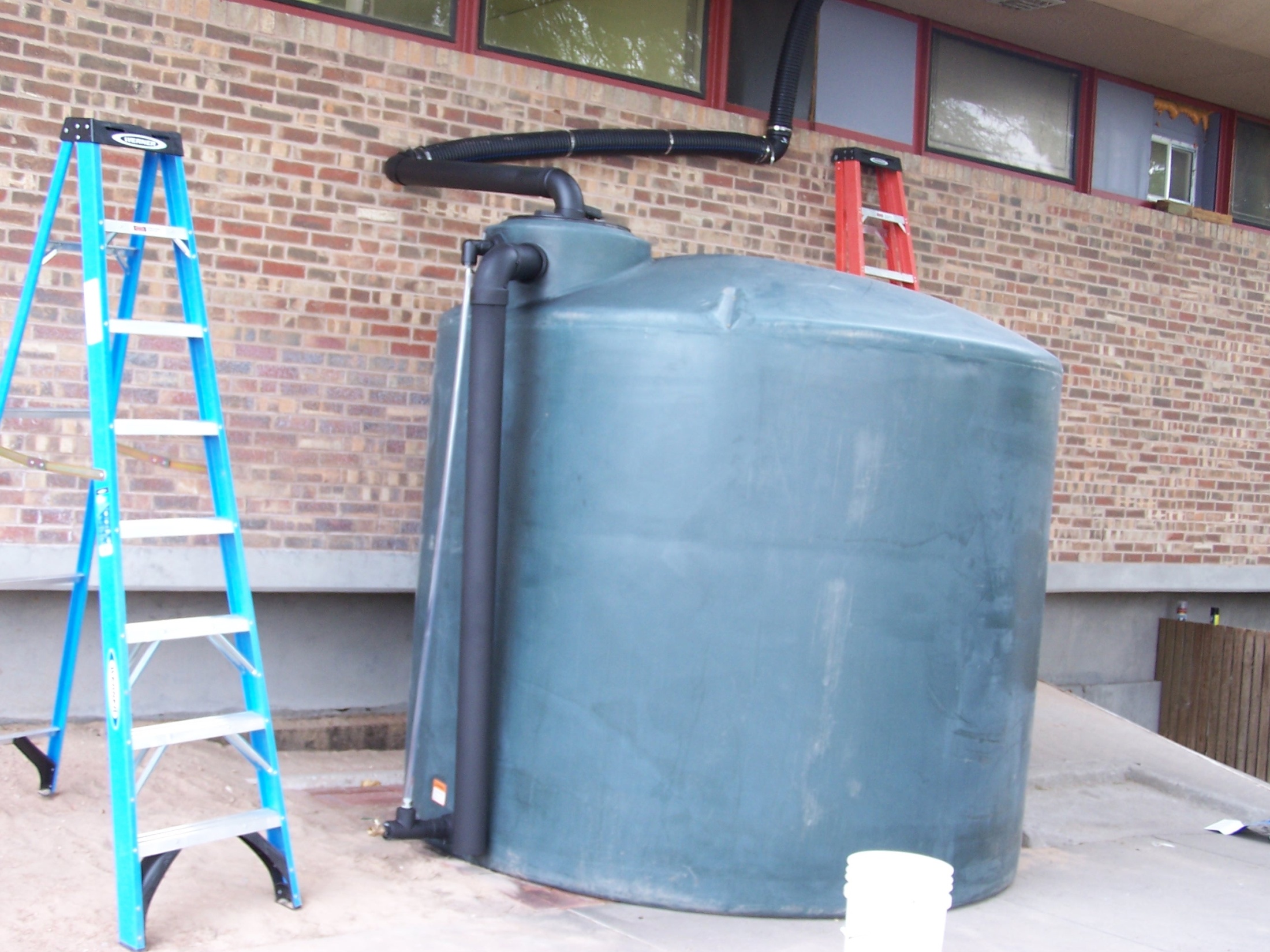 Every Raindrop is Important
Passive Collection	Spreader Dams, Stock Tanks, 	Ripping, Berms and Basins
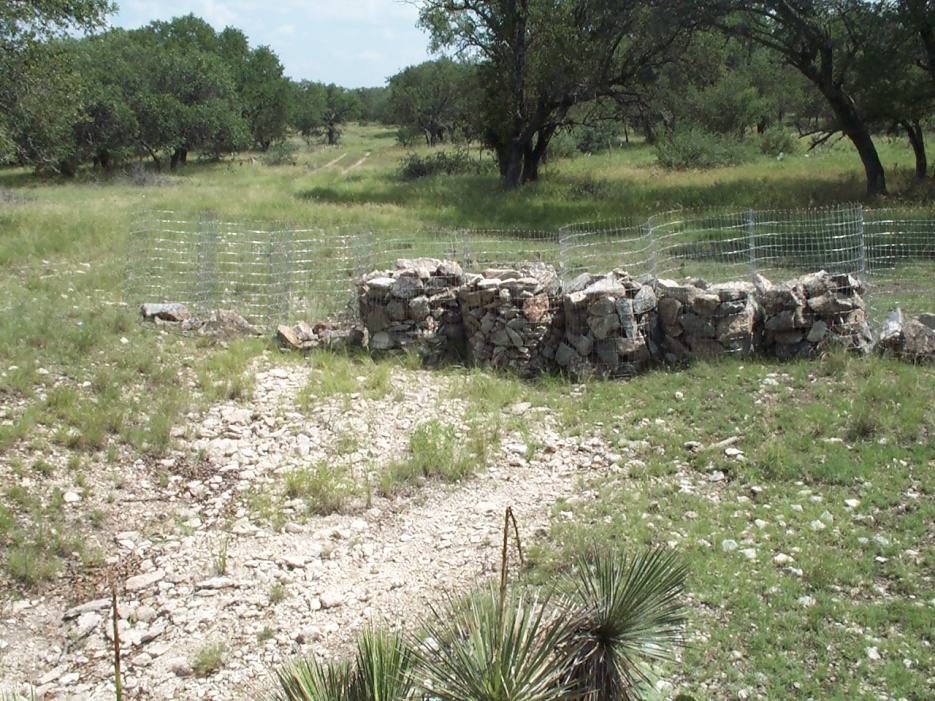 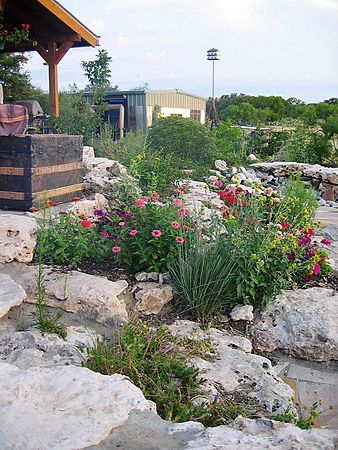 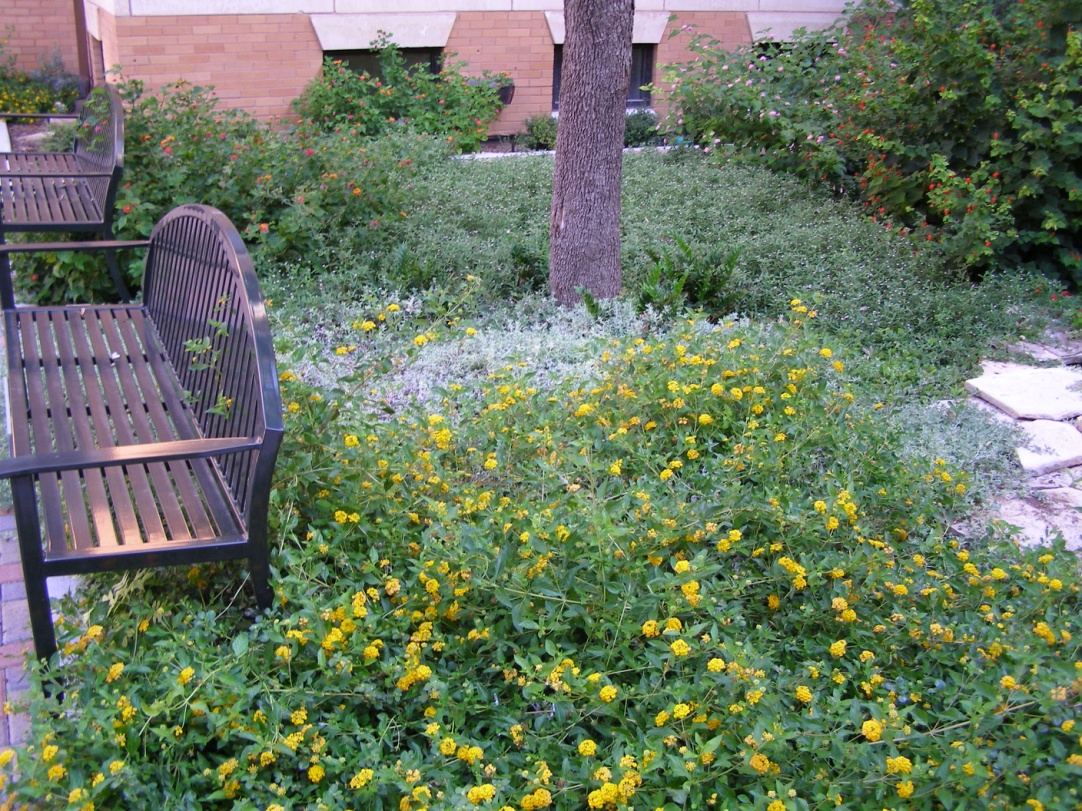 [Speaker Notes: The idea of passive collection is to reduce runoff and put more water into the ground so it can be used by plants or recharge aquifers. Designing the landscape to hold or slow water movement down reduces storm water and increases the bank of water available for plants.]
Climax Grass Species
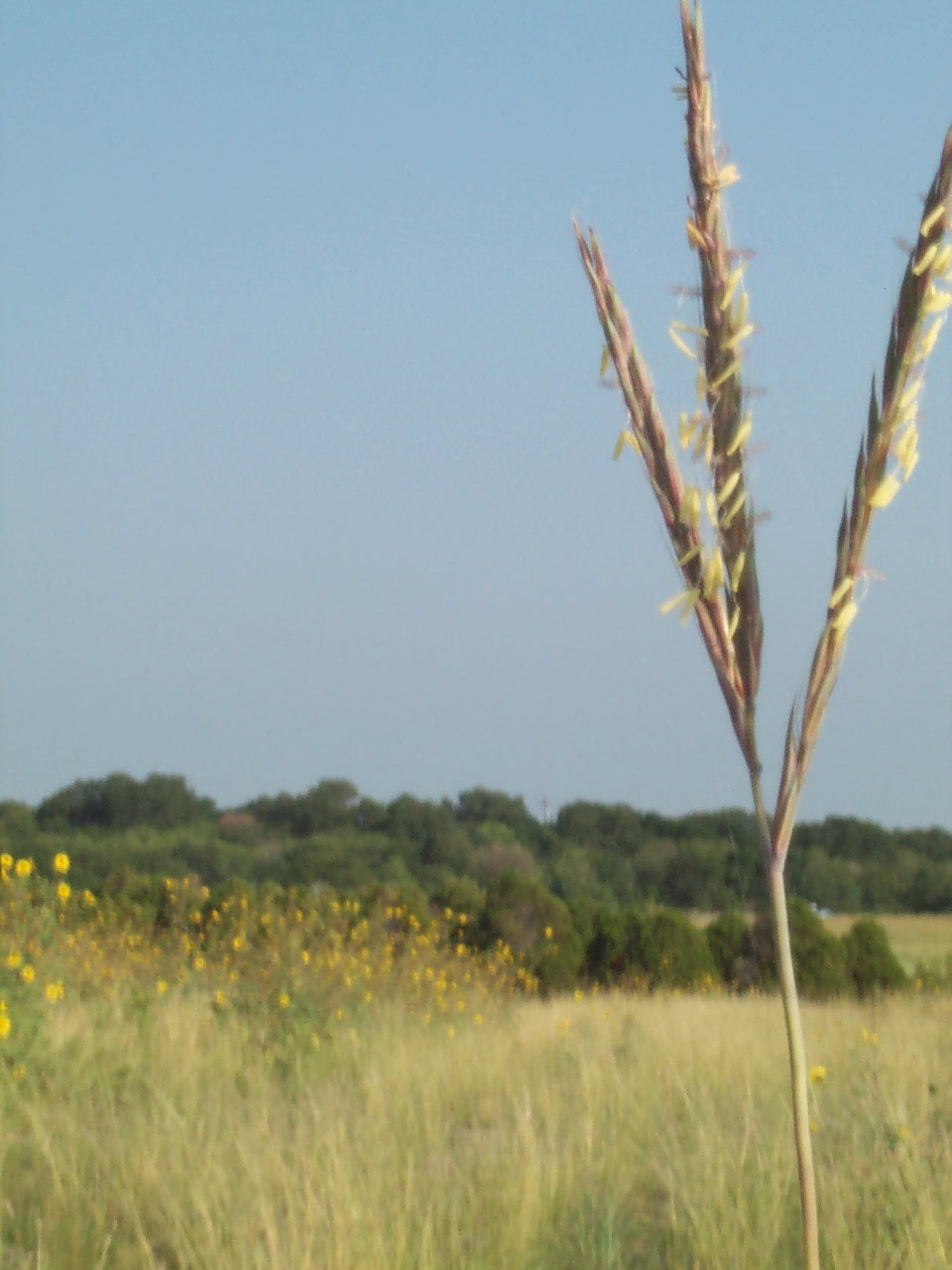 Little Bluestem
Big Bluestem
Yellow Indiangrass
Switchgrass
Sideoats Grama
1/3 of Root Die Annually
Big Bluestem
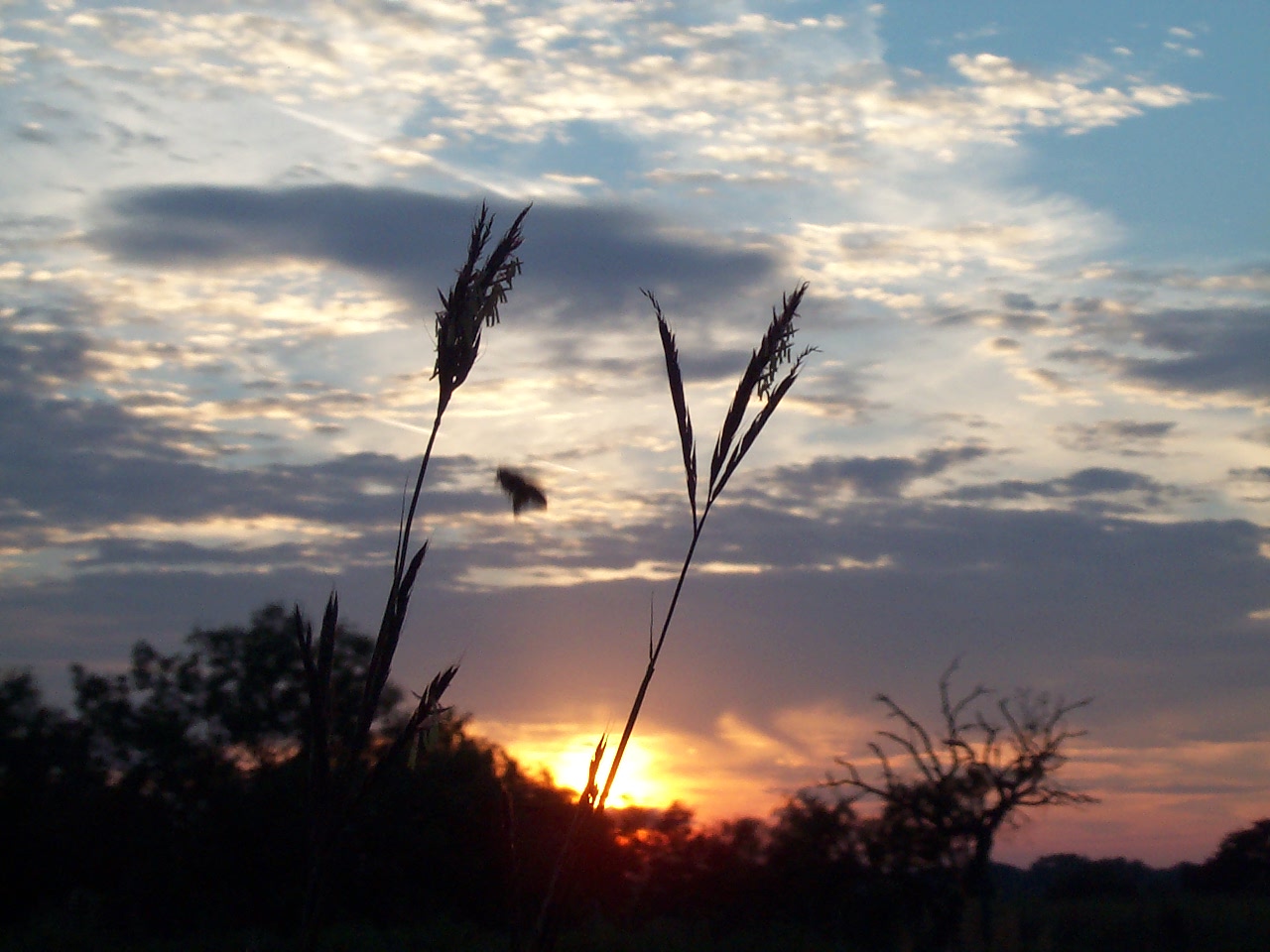 Yellow Indiangrass
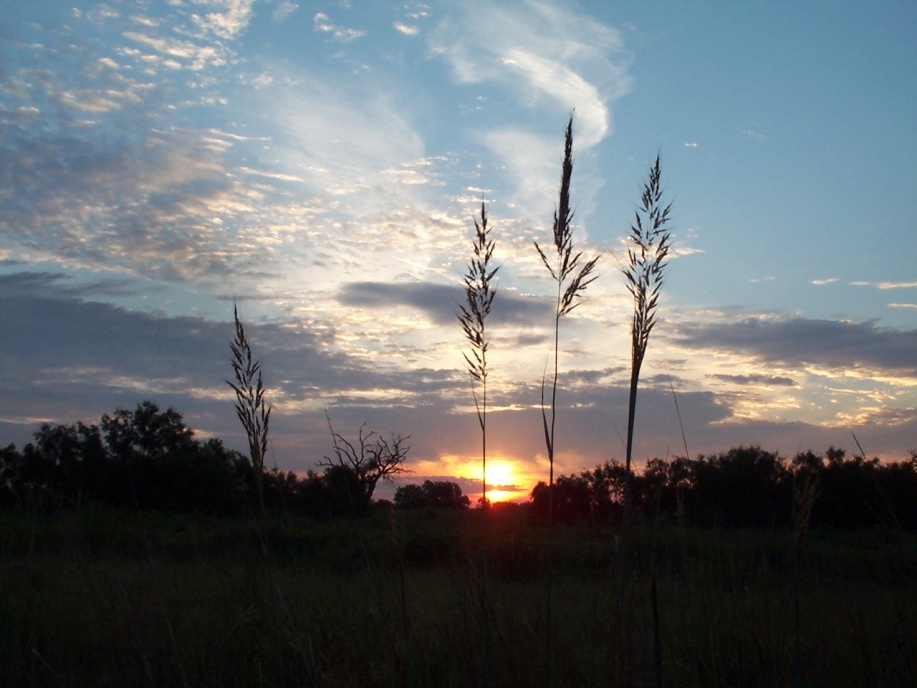 Little Bluestem
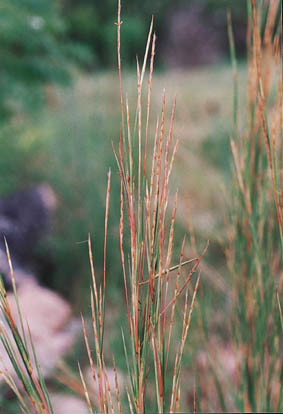 Switchgrass
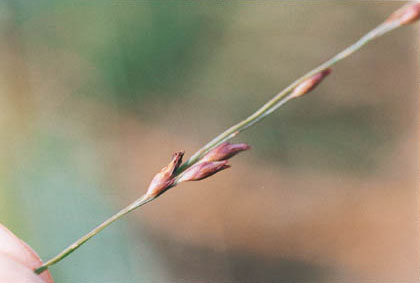 “The nation behaves well if it treats the natural resources as assets which it must turn over to the next generation increased and not impaired in value.” - Teddy Roosevelt
Rain Gardens
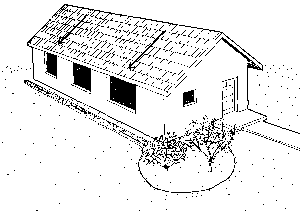 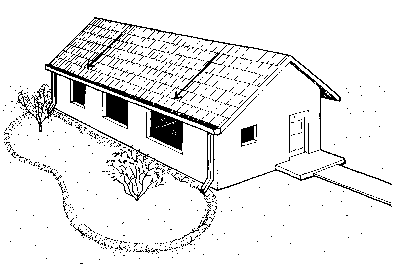 [Speaker Notes: Rain Gardens are new for Texas. However they are being used in other states to catch water running off the house and/or yard so that none leaves your property. They are designed to have a level, flat bottom and hold up to a 2 or 3 inch rainfall event and shallow enough to have the water infiltrate the soil with-in 24 hours so there is no mosquito problem.

The plants in a rain garden need to be able to utilize the increased rainfall.]
Rain Gardens
[Speaker Notes: Here the picture shows the garden capturing rainfall on a level but shallow area.]
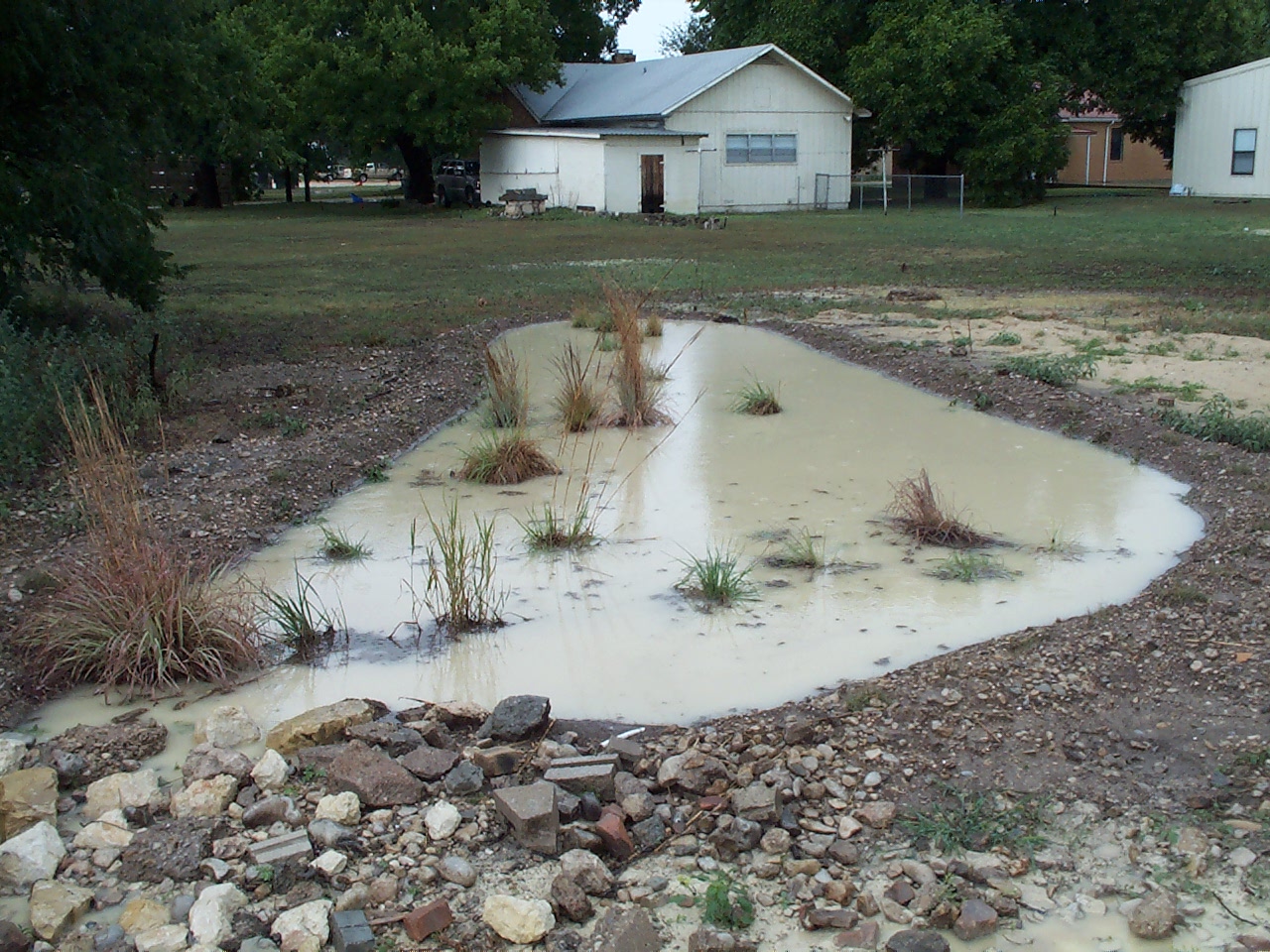 Menard Library
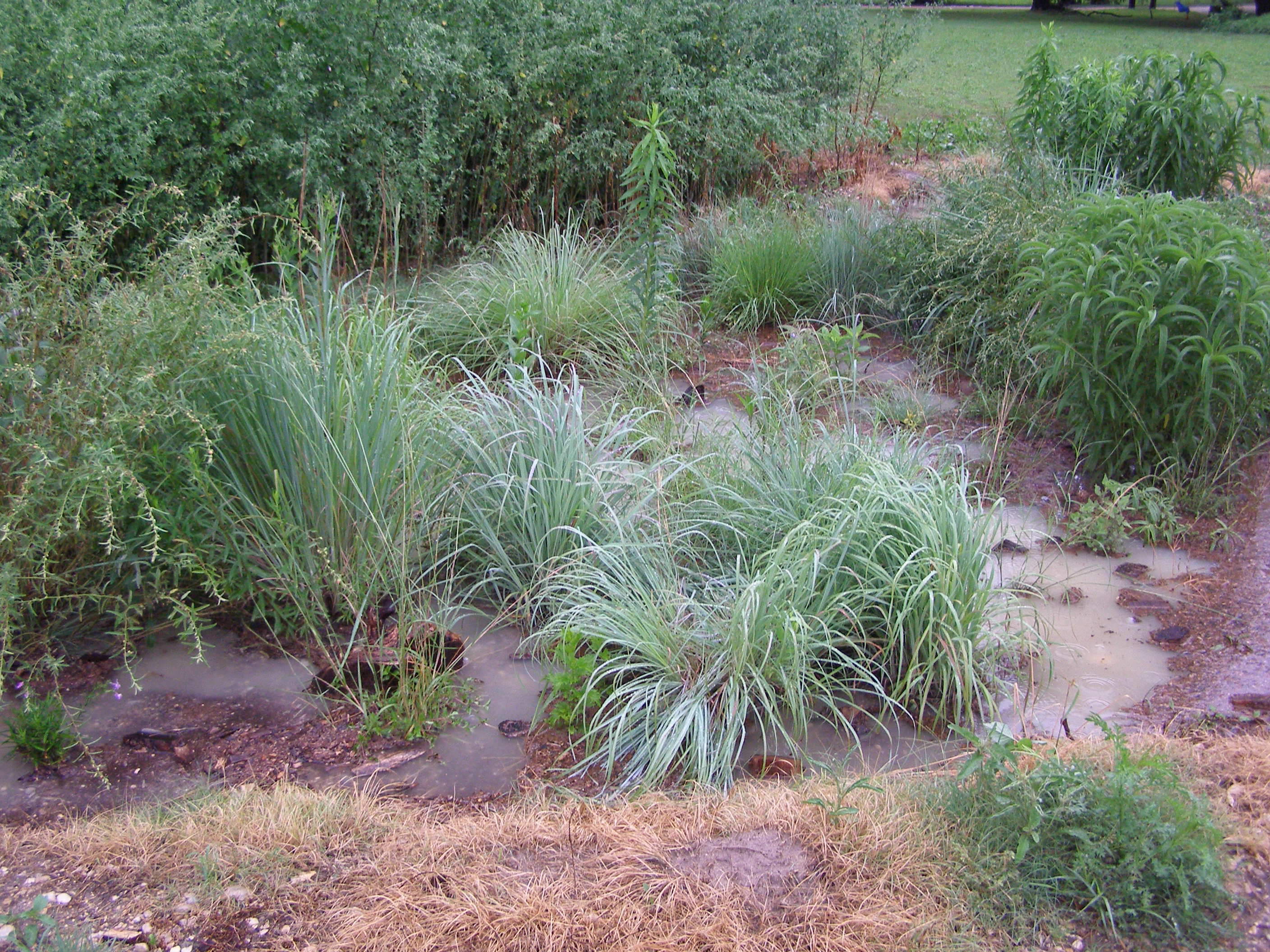 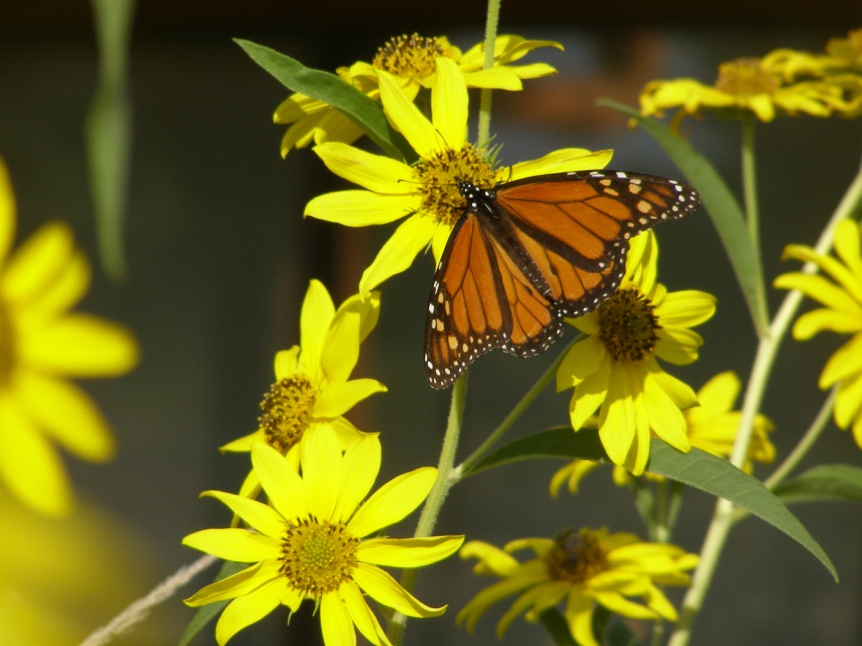 A Kansas City Metropolitan Initiative
To establish the Kansas City Area as a leader in water quality
To engage citizens in practical “backyard” solutions for water quality improvement
3 ½ Year initiative to install 10,000 rain gardens in 2006-07-08
From Rain Barrels
Wildlife
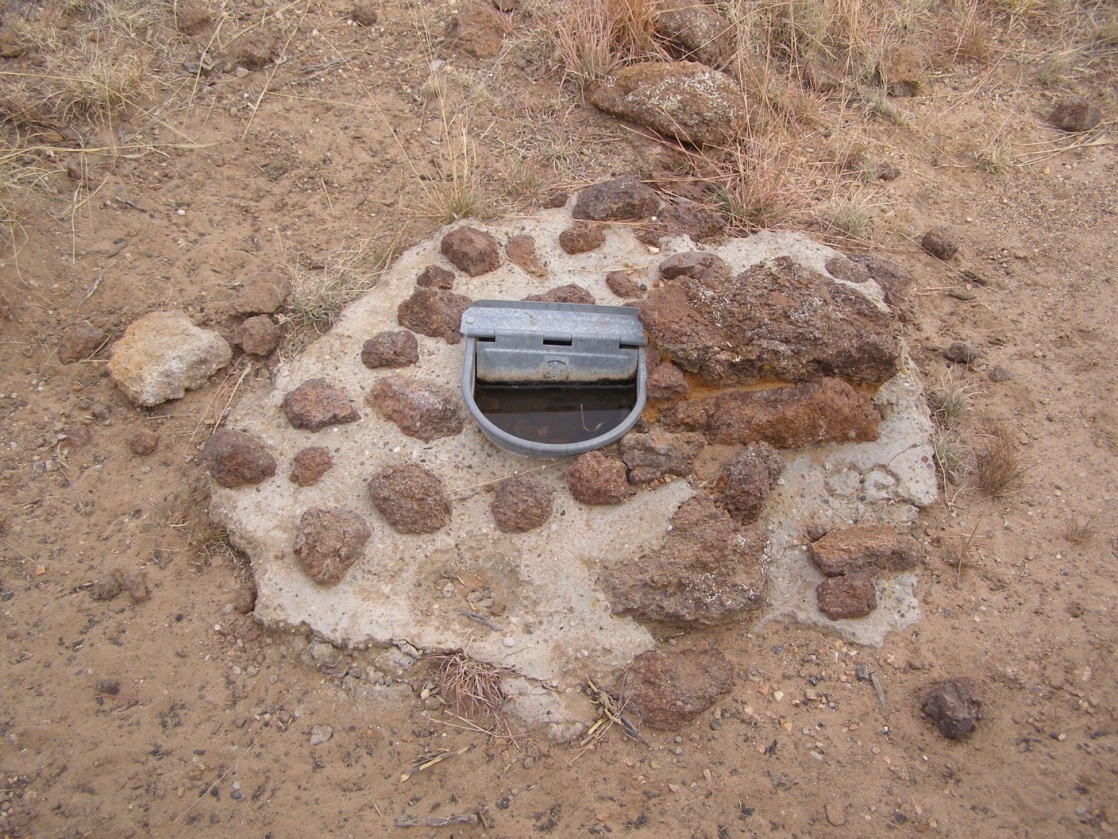 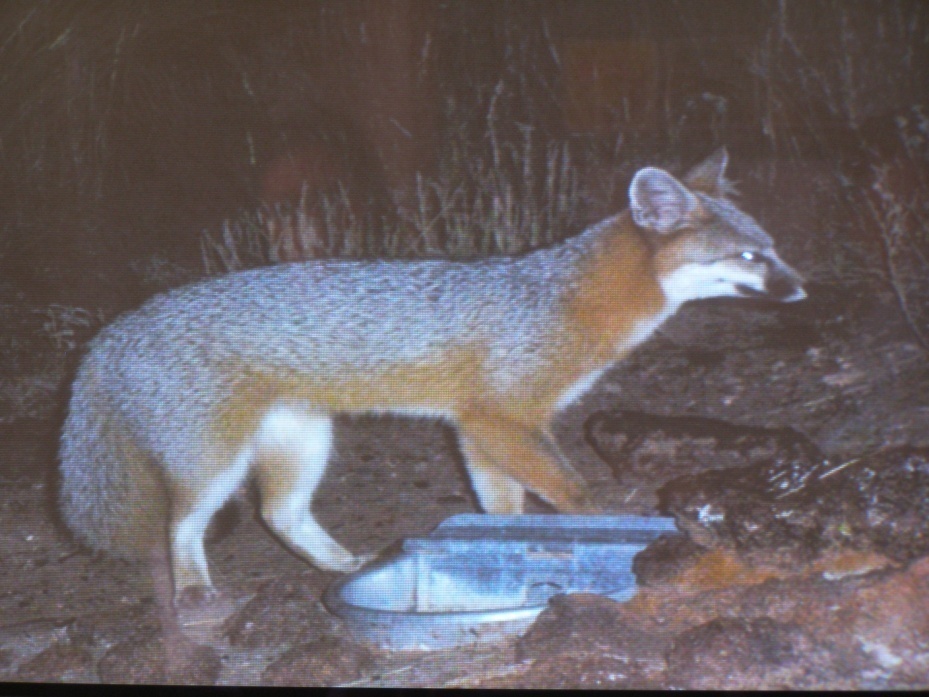 Landscape Collection Systems
In-Home Use
Large Commercial Installations
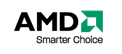 Each building on the Lone Star site will have specially designed roofs that will collect rainwater into a series of cisterns spread throughout the campus. Collected rain water will be used for irrigation, the additional collected rainwater will be used to help cool the buildings
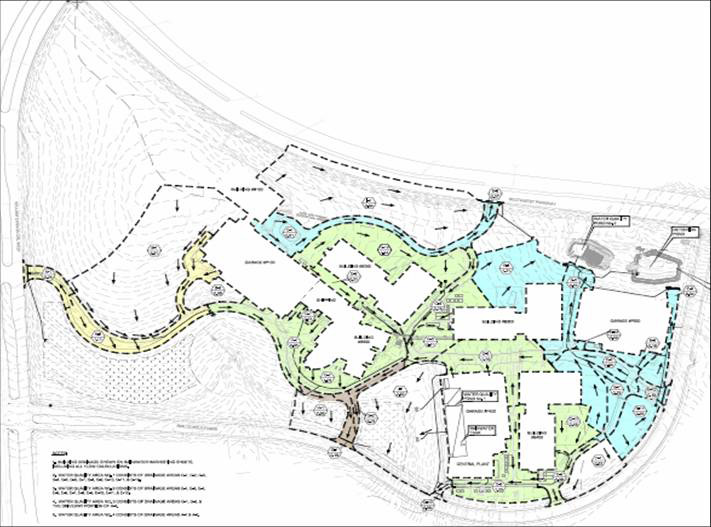 AMD Lone Star
AMD is spending approximately $11.5 million on innovative environmental measures
Each building on the Lone Star site will have specially designed roofs that will collect rainwater into a series of cisterns spread throughout the campus. 
In addition, AMD is seeking LEED (Leadership in Energy and Environmental Design) Gold certification by the U.S. Green Building Council. This level of sustainable design has only been achieved by one building in all of Texas
3 Acre Building5 Acre Parking Lot
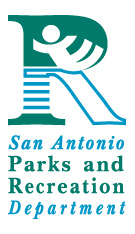 How Much Runoff Is There?
Stormwater runoff from the building is 77,546 gallons per inch of rainfall or 2,171,299 gallons per year.
Stormwater from of the parking lot is 136,232 gallons per inch of rainfall or 3,814,492 gallons per year.
Total: Stormwater flooding down Leon Creek is 5,985,791 gallons or 19.25 acre feet per year.
Boerne Champion High School will have it’s own rainwater harvesting system, The new system will gather over 4.5 million gallons of water from parking lot run-off, roof gutters and air-conditioner condensation. This water will be stored in elevated tanks and underground storm drains.  School to open in fall 2008.
All Rainfall Is Valuable
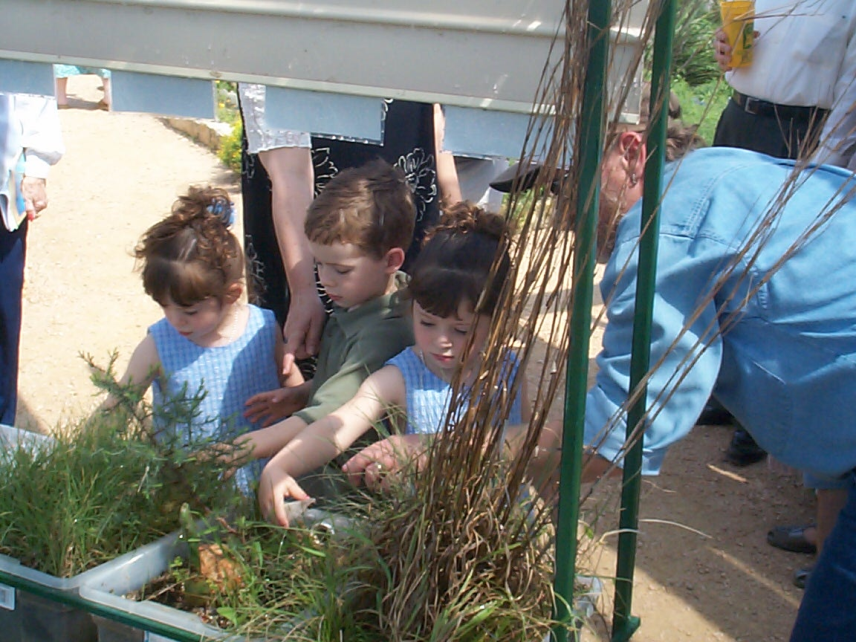 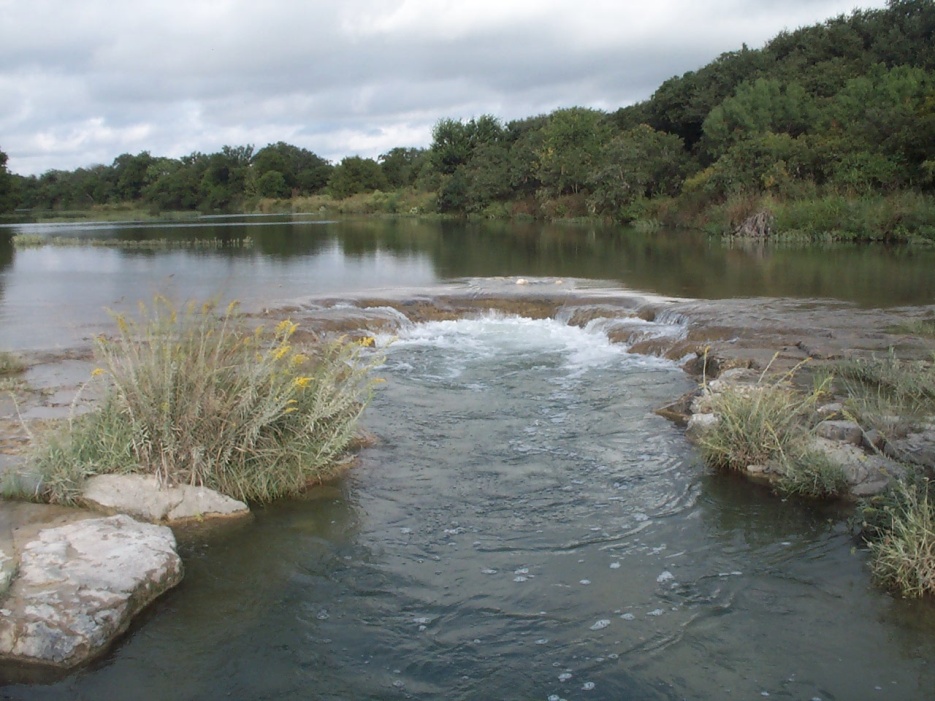 [Speaker Notes: The first point to get across is that all rainfall is valuable and as good Master Gardeners and stewards of our natural resources, managing rainfall is the first key to good stewardship.

Rainfall captured on the land recharges aquifers, is filtered by vegetation and runs off slowly carrying very little sediment. Rainfall infiltration into the soil provides plants with a bank of water. Adding compost to the soil improves the soil’s water holding ability and mulch on the surface cools the soil surface, reduces evaporation and slows water runoff.

The impact of capturing rainfall, improves aquifer recharge, helps plants to grow which in-turn provides for insects, animals and birds (and humans) and all the other creatures in the soil we can not see.]